Korea – Heavy Rains in June-July 2011 bring Death and Destruction
North Korea says dozens of people were killed, injured or missing after torrential rain pounded the country between late June and mid-July.
South Korea — Mudslides set off by torrential rain in late July crushed mountainside houses and tourist dwellings in South Korea on Wednesday, July 27, 2011, killing at least 39 people, the police said.
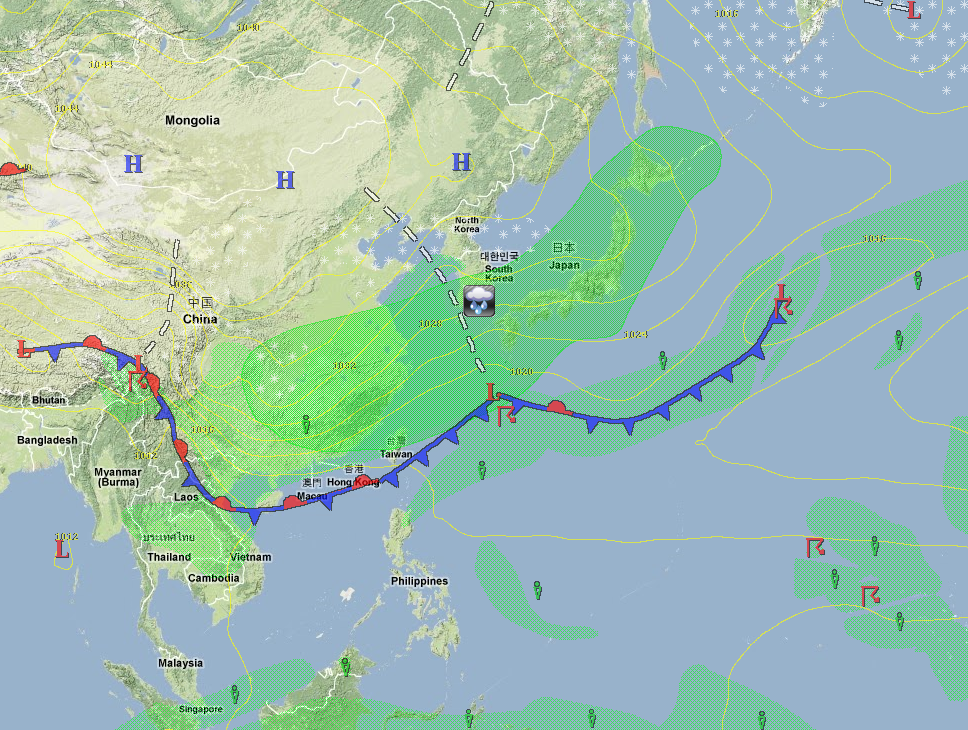 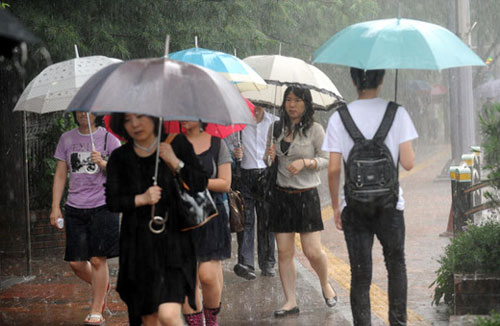 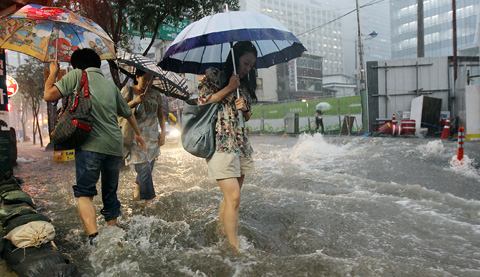 Aftermath of Mudslide in Seoul, South Korea
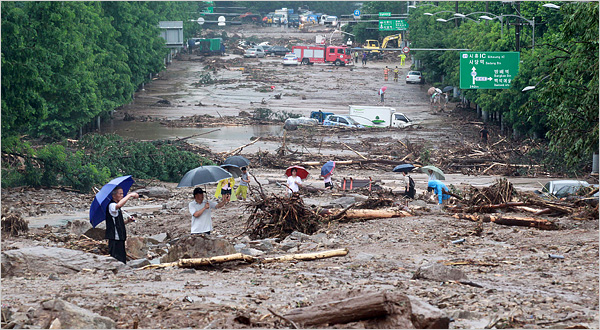 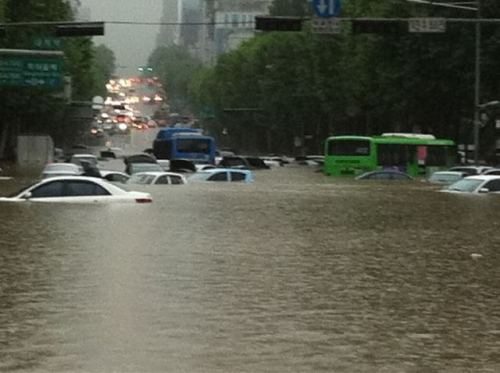 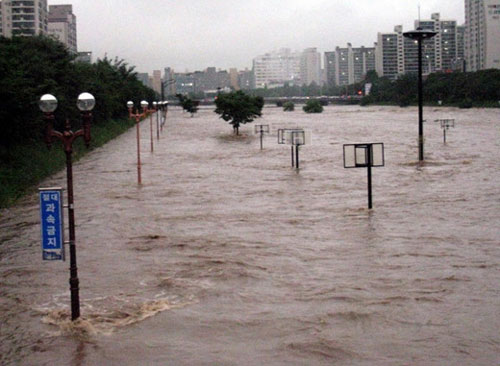 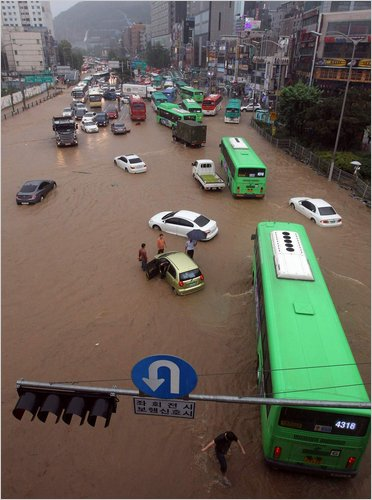 Streets in Seoul, South Korea, were flooded on Wednesday.
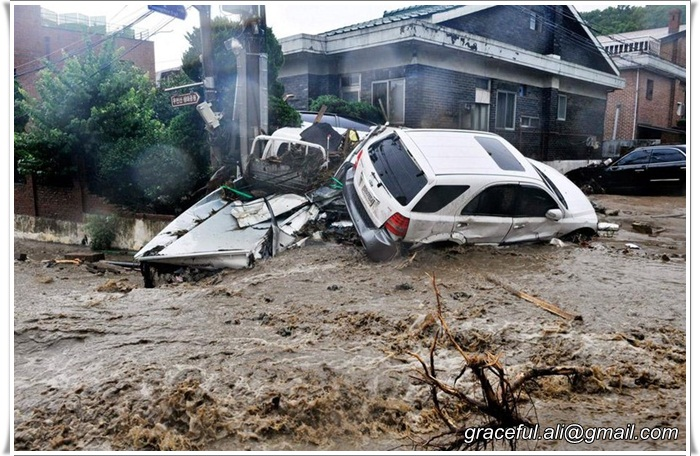 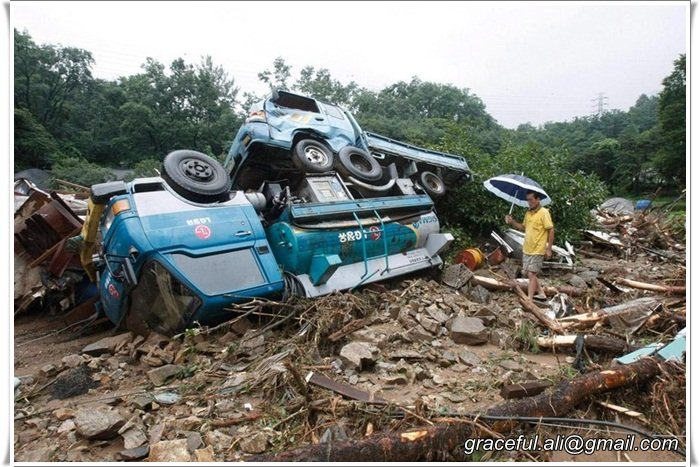 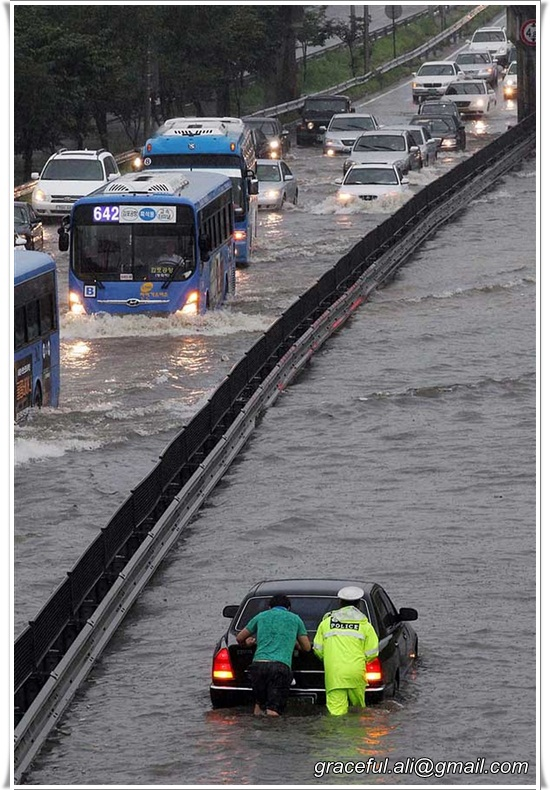 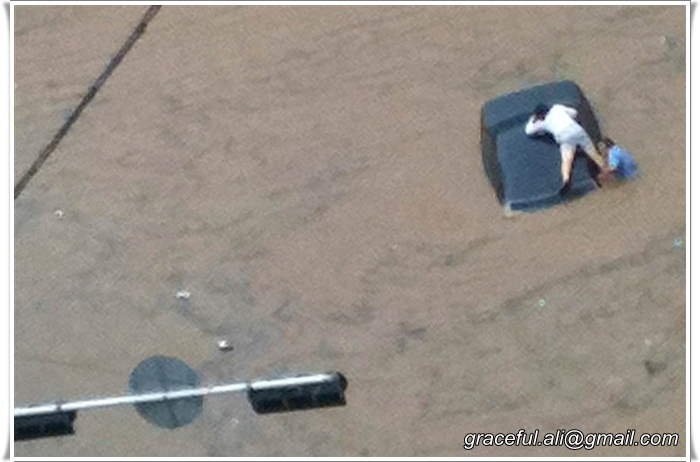 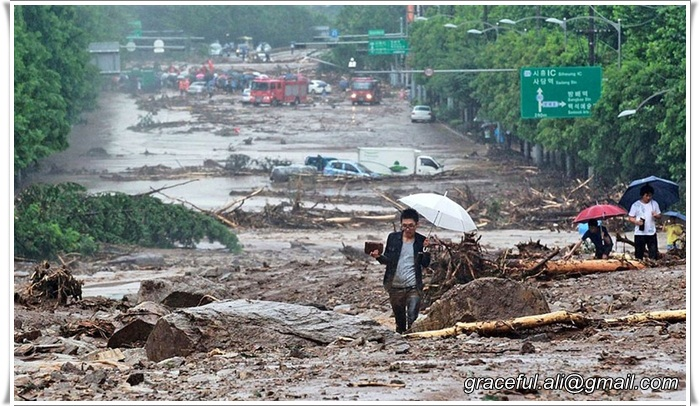 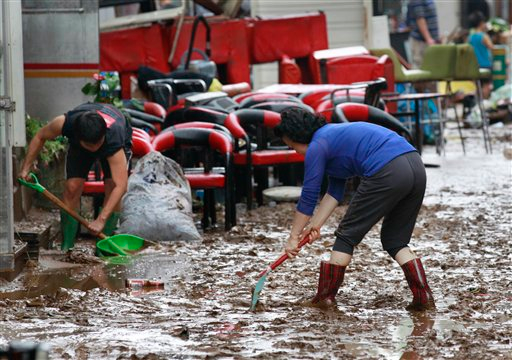 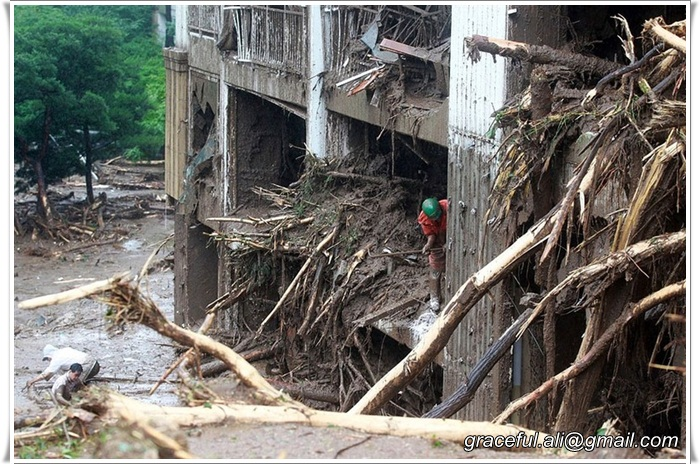 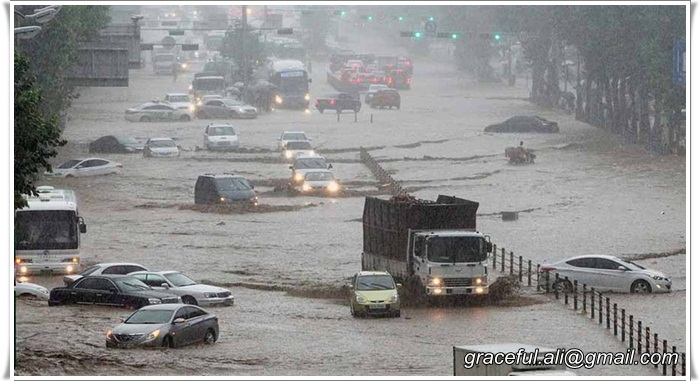 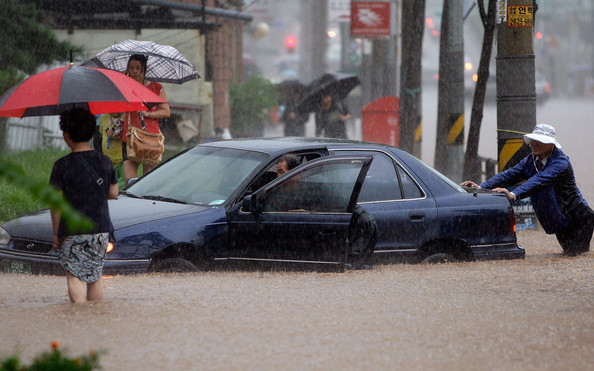 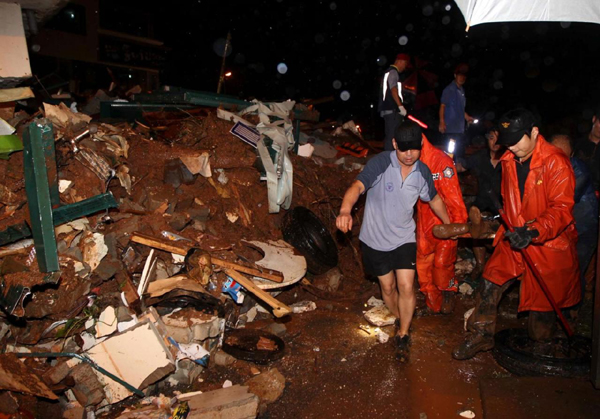 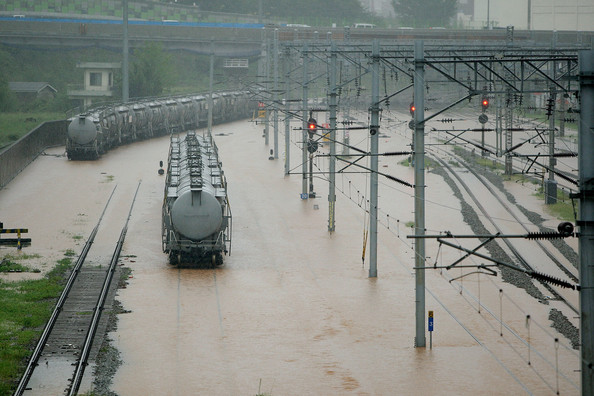 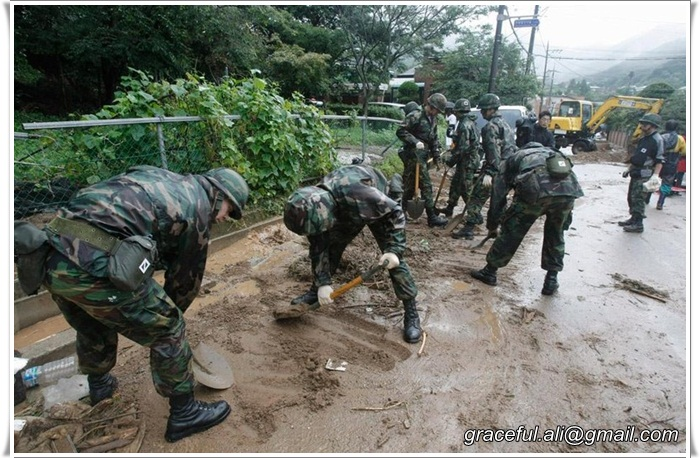 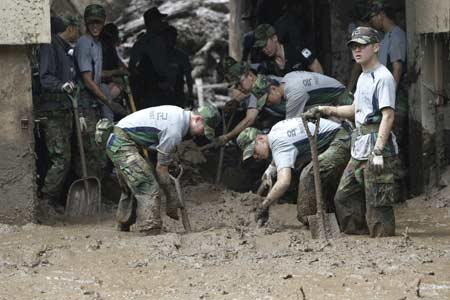 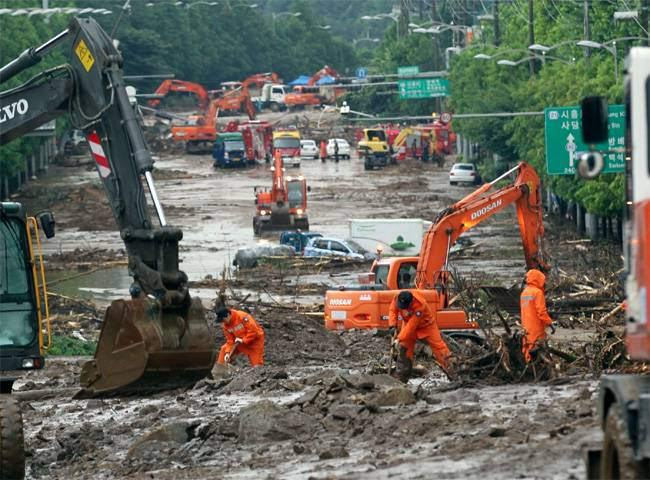 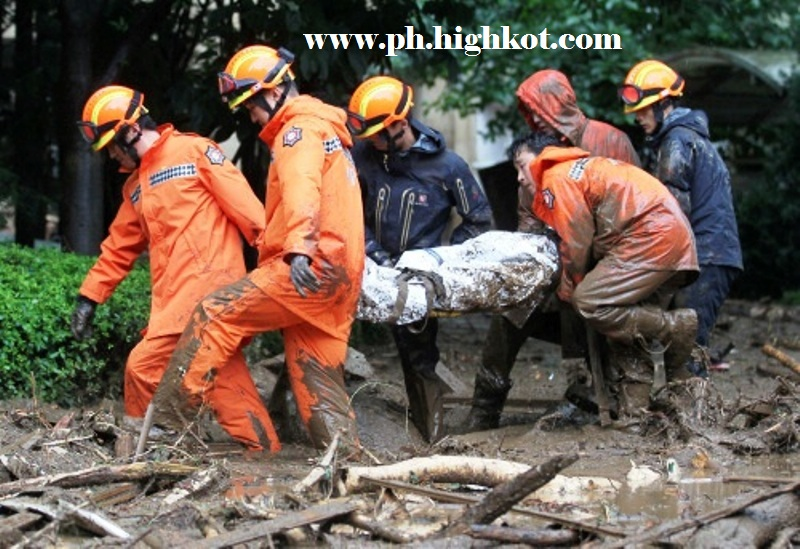 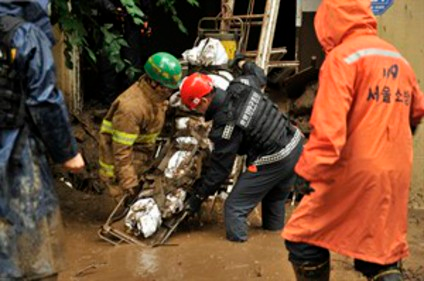